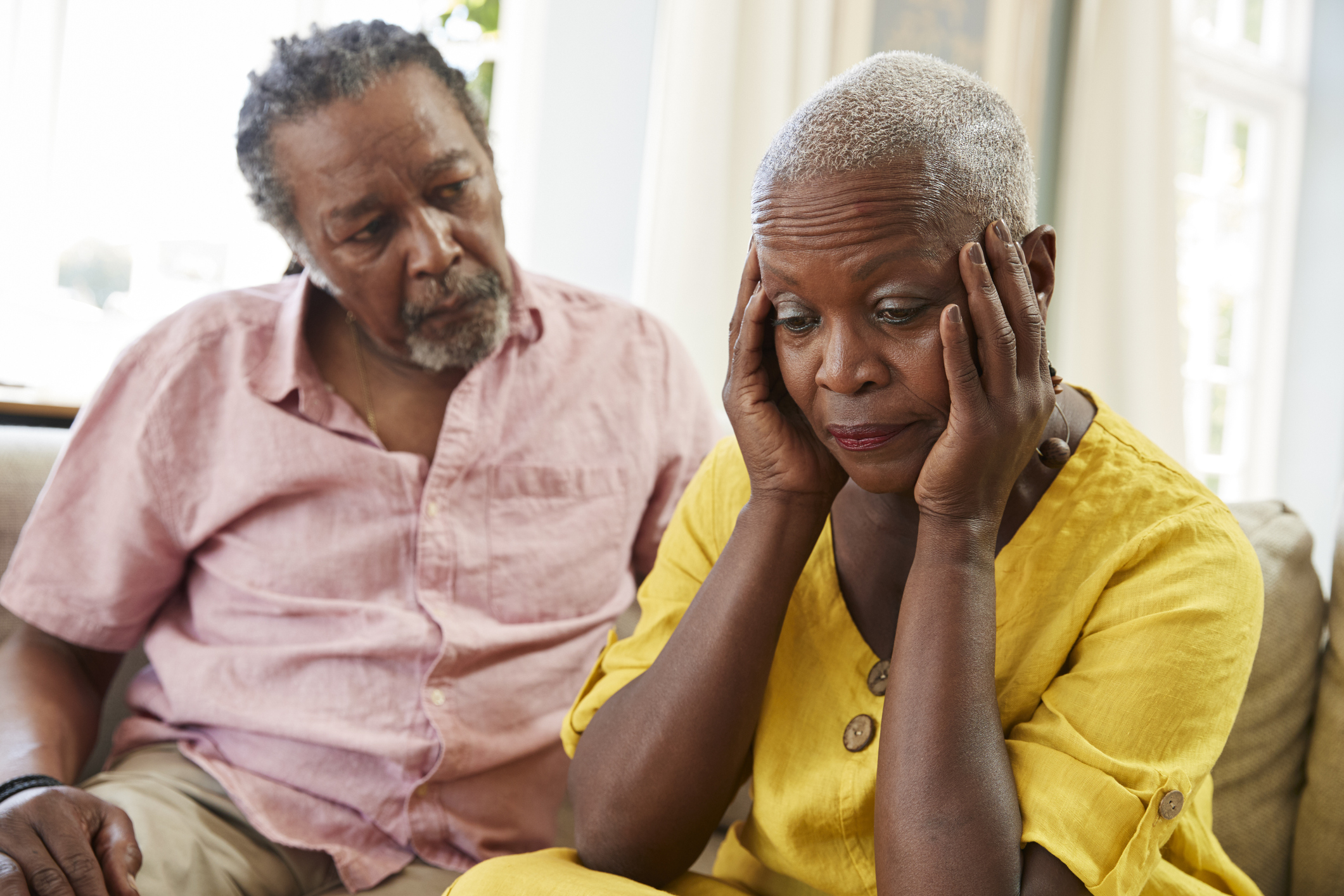 Georgia Alzheimer’s & Related
Dementias (GARD)
Accomplishments
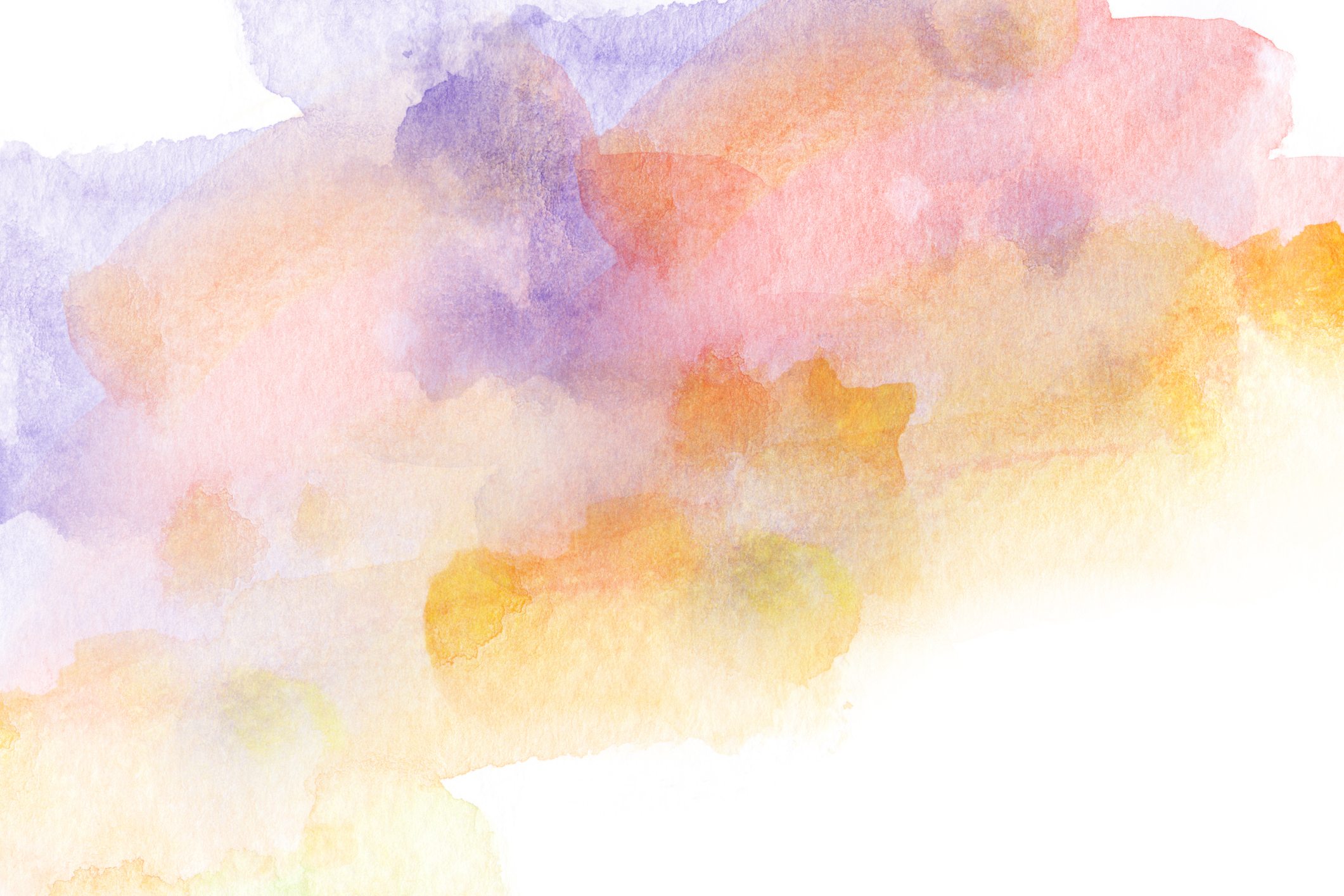 GARD Structure
Groups, Governance, Members
GARD Collaborative
This allowed those who only wanted to attend a quarterly meeting to do so, to hear what was going on.  Sometimes, these individuals would end up serving on a work group if there was a work topic that piqued their interest.

The Advisory Council
17 members, 11 standing members who serve by virtue of their position within a key organization and 6 individuals appointed by the Governor, representing specific expertise.
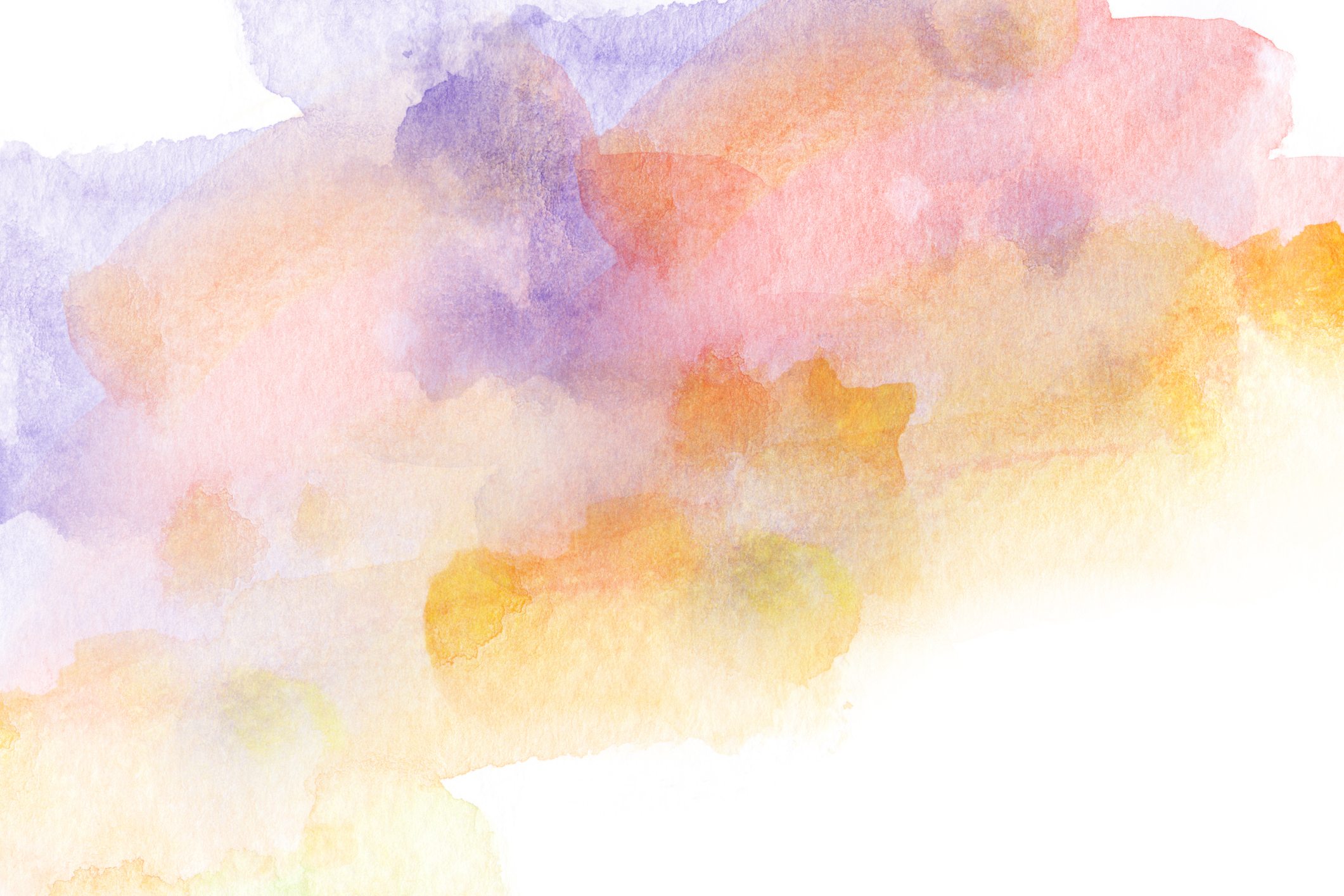 GARD Structure
Groups, Governance, Members:
Work Groups
Public Safety
Outreach and Partnerships
Workforce Development
Service Delivery
Data and Research
Policy
EXPERTS AND STAKEHOLDERS FROM ACADEMIA, GOVERNMENT, NONPROFIT, HEALTHCARE, AND THOSE WITH LIVED EXPERIENCE SERVE ON WORK GROUPS
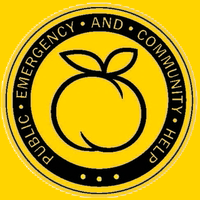 Yellow Dot Program
Have a Yellow Dot? It could save your life.
Georgia’s Yellow Dot Program is a free 
Program that may help save your life. 
When seconds count, make sure first responders 
have the information they need. The Georgia Yellow Dot Program lets first responders know that you have completed a personal information form and where they can find it.
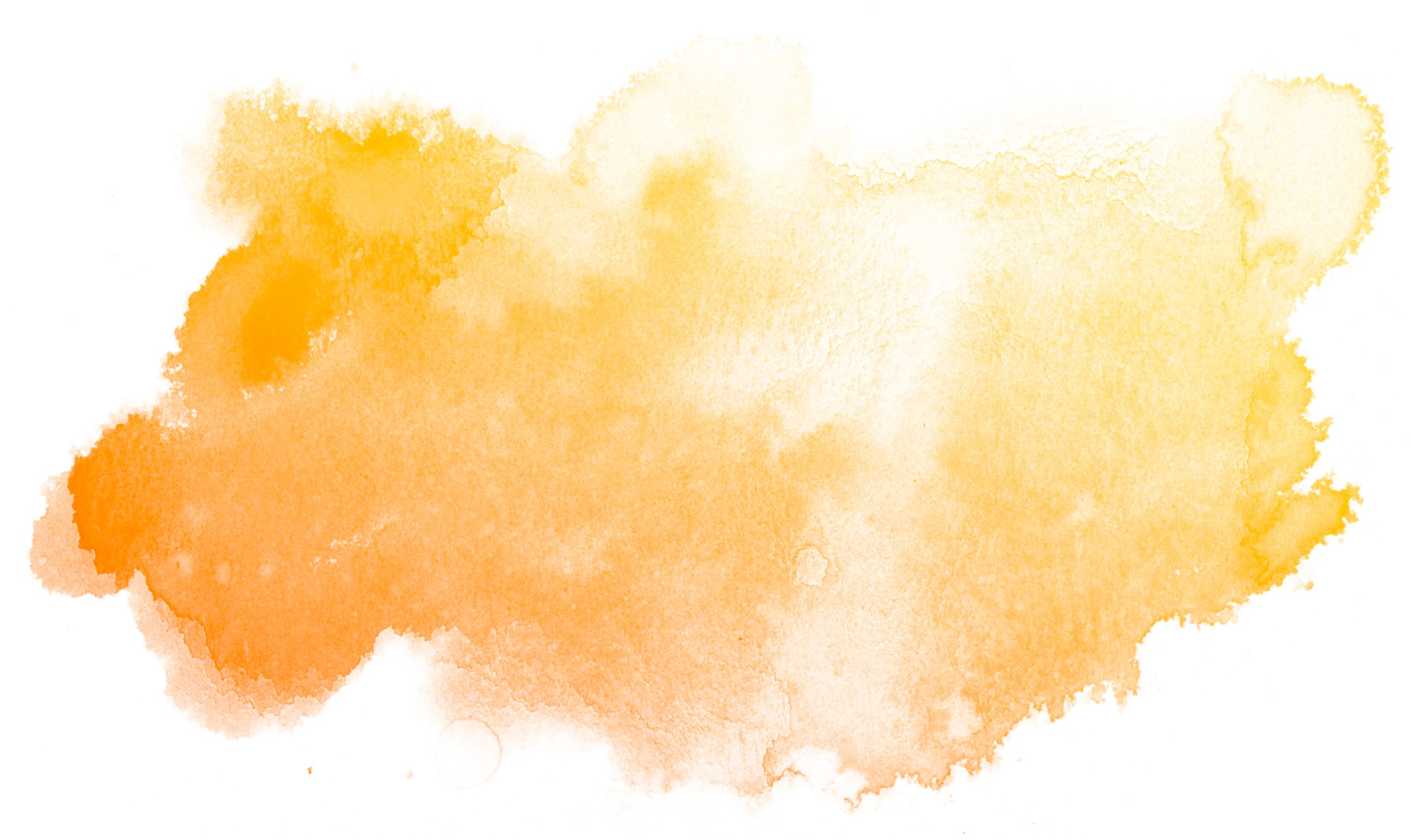 Major GARD Accomplishments
BREAKING DOWN OF SILOS WITHIN STATE GOVERNMENT SO THAT THE DEPARTMENTS OF HUMAN SERVICES, PUBLIC HEALTH, COMMUNITY HEALTH, AND BEHAVIORAL HEALTH AND DEVELOPMENTAL DISABILITIES WORK MORE CLOSELY TOGETHER ON ALZHEIMER’S AND DEMENTIA ISSUES

ANNUAL FUNDING OF THE CAREGIVER AND COGNITIVE MODULES OF THE BEHAVIORAL RISK FACTOR SURVEILLANCE SYSTEM THROUGH THE DIVISION OF AGING SERVICES
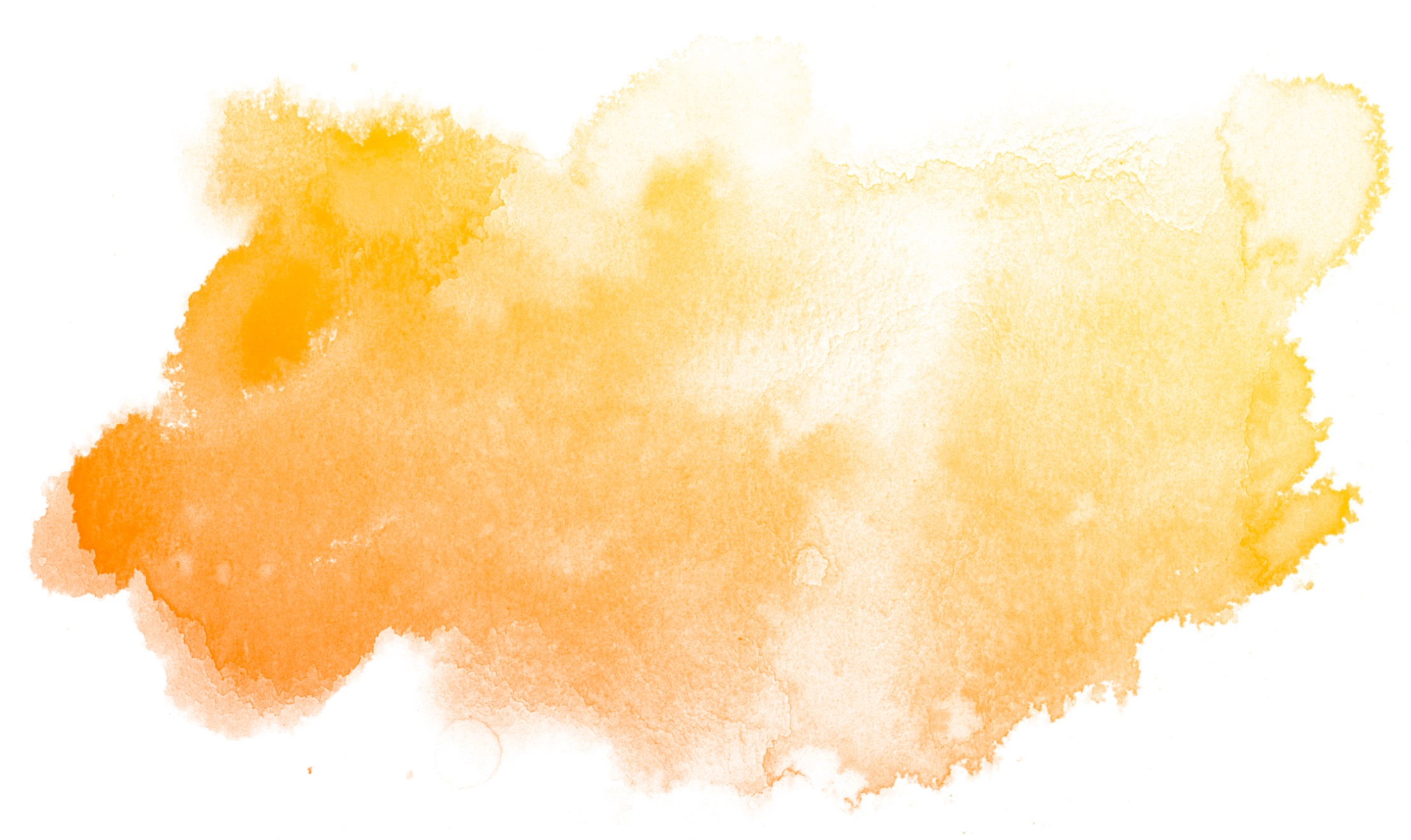 Major GARD Accomplishments
FUNDING FOR AND CREATION OF A GARD STATE PLAN COORDINATOR WITHIN THE DIVISION OF AGING SERVICES TO STAFF THE ADVISORY COUNCIL

CREATION OF THE ALZHEIMER’S AND RELATED DEMENTIAS STATE REGISTRY IN THE DEPARTMENT OF PUBLIC HEALTH

CREATION OF THE GARD COLLABORATIVE AND LOGO

CREATION OF THE DEMENTIA COMPETENCY GUIDE FOR LONG TERM CARE FACILITIES

CREATION OF A DEMENTIA COMPETENCY GUIDE FOR EMPLOYERS
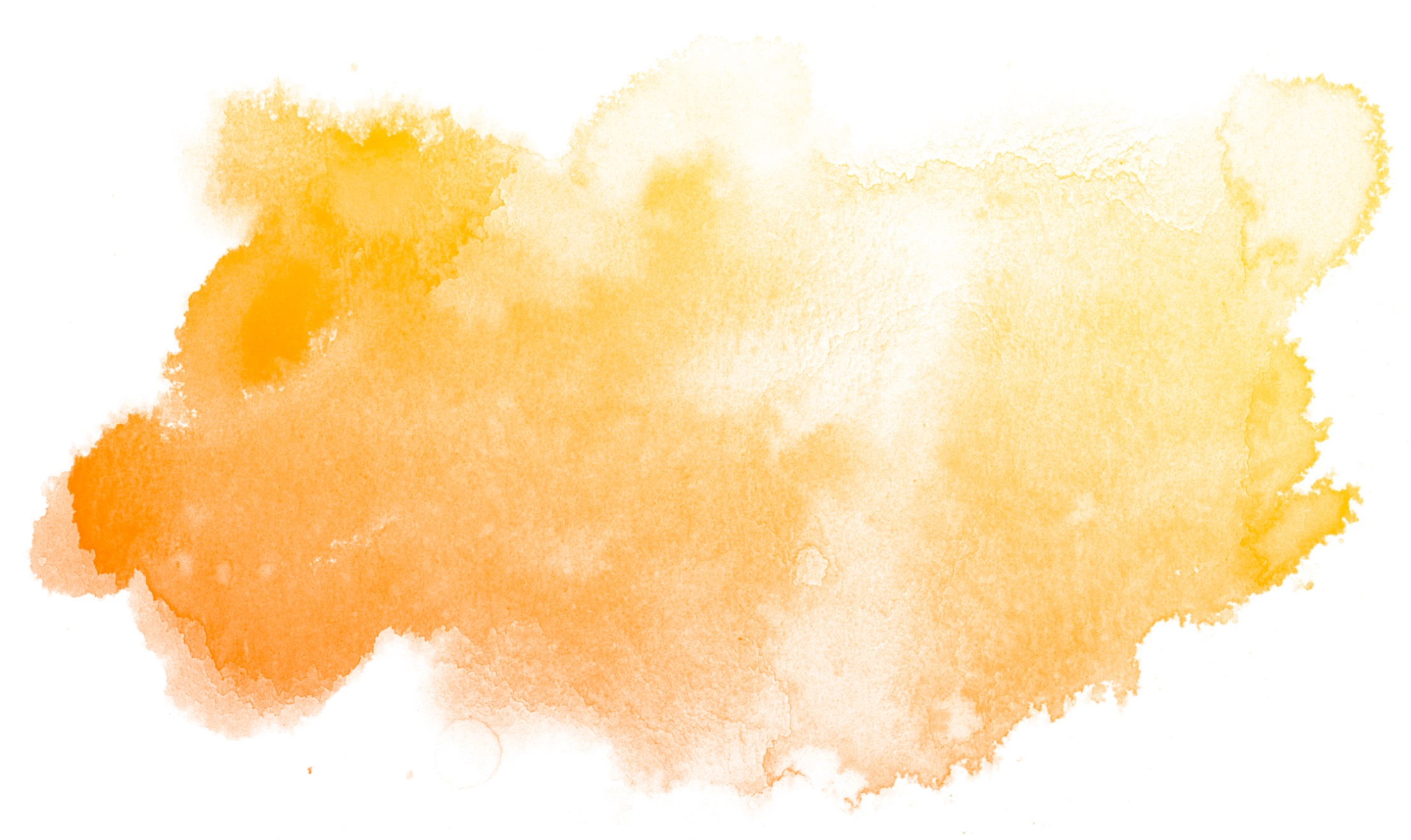 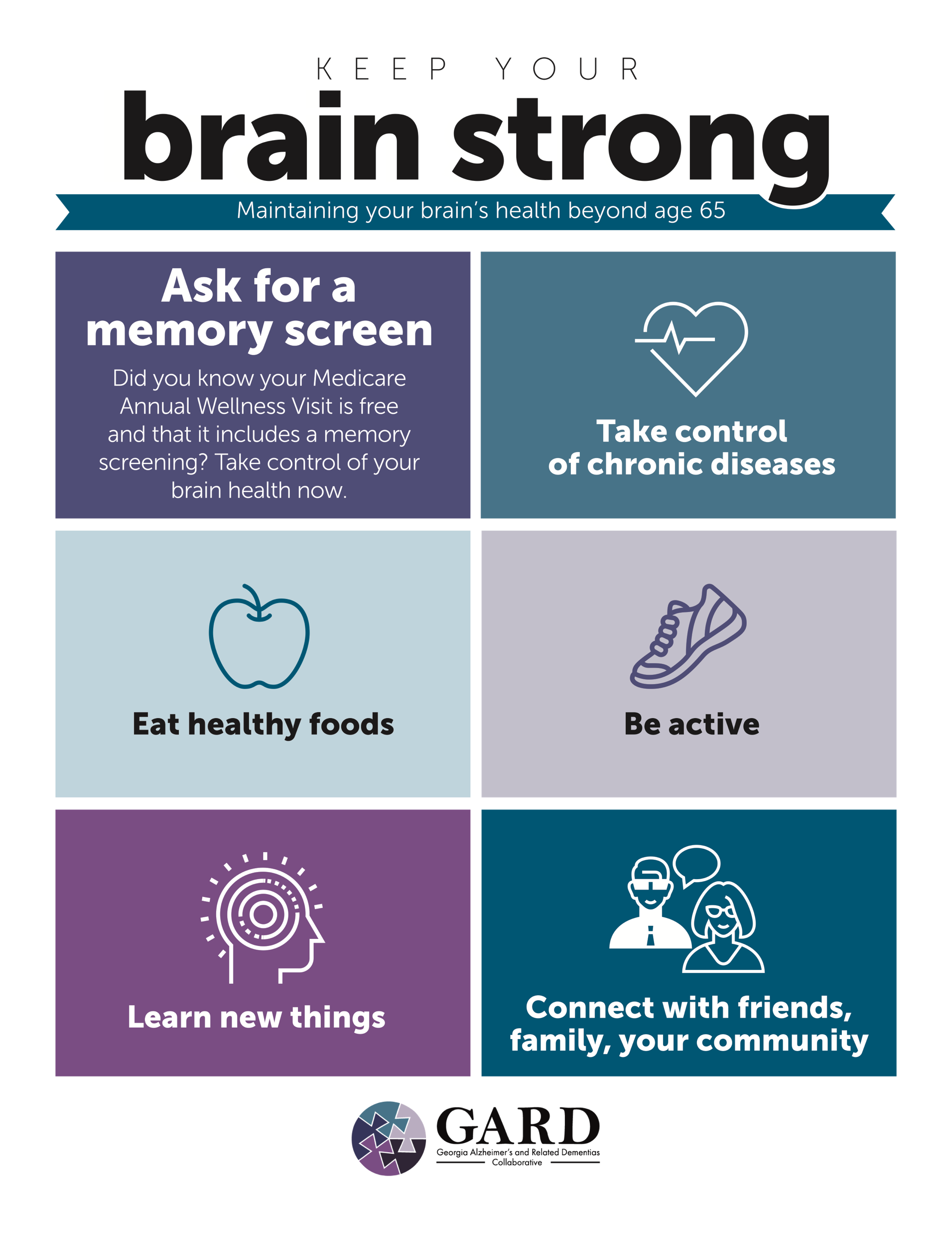